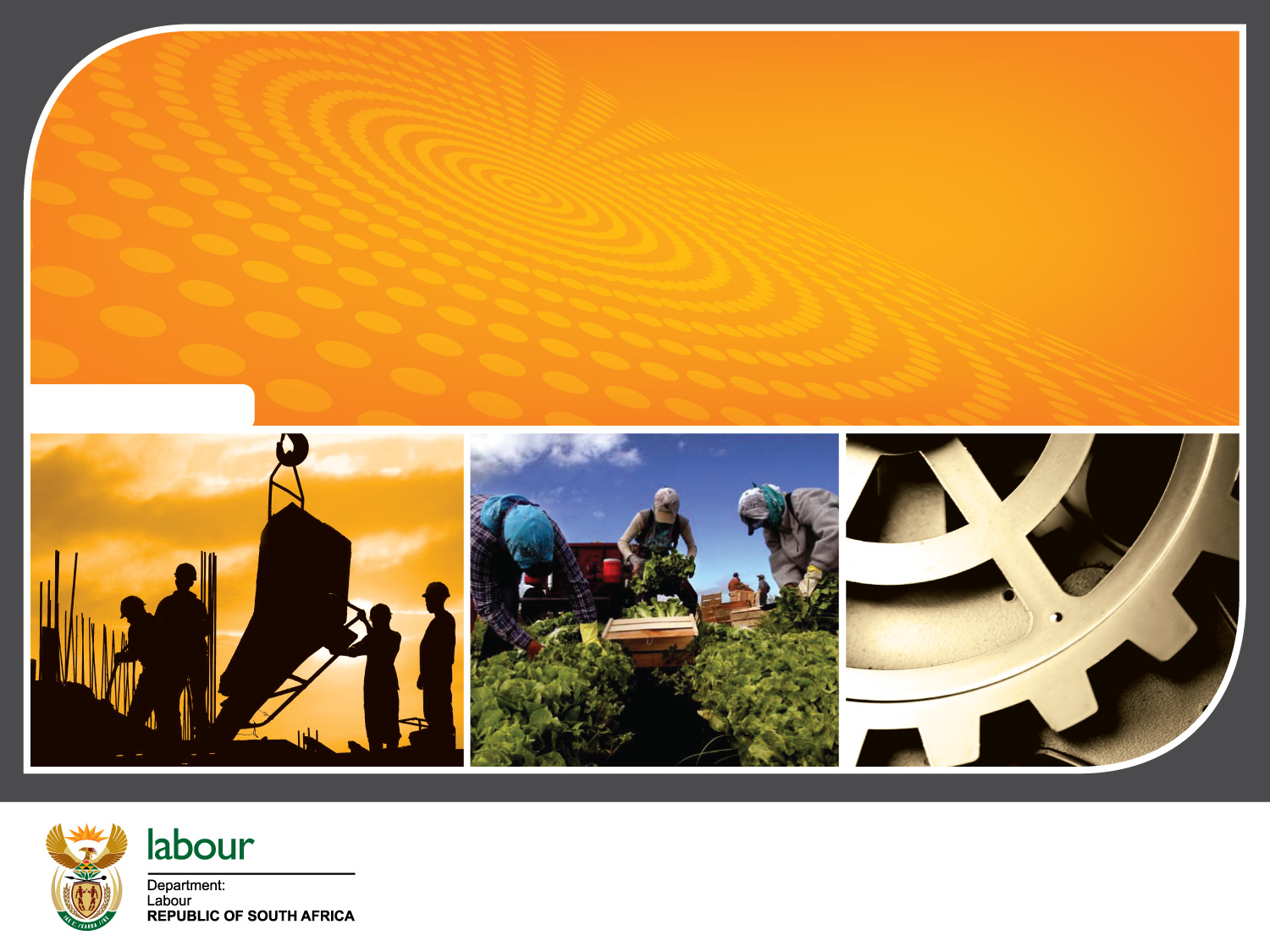 PRESENTATION OF THE STRATEGIC PLAN 2020/21 – 2024/25

AND 

ANNUAL PERFORMANCE PLAN 2020/21
20-05-2020
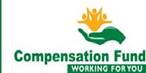 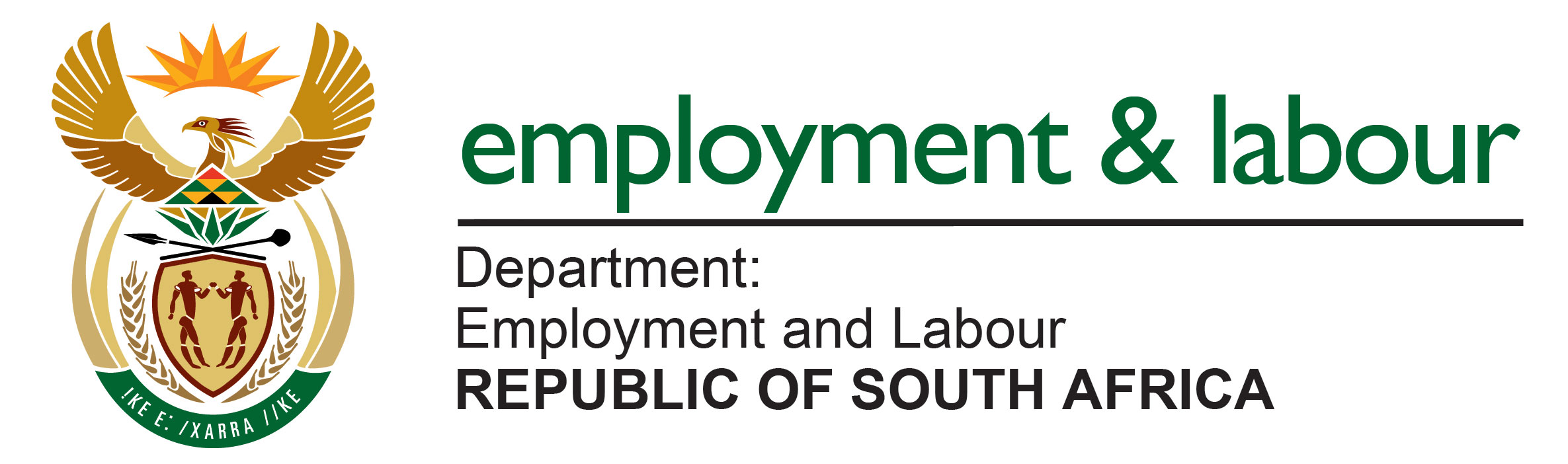 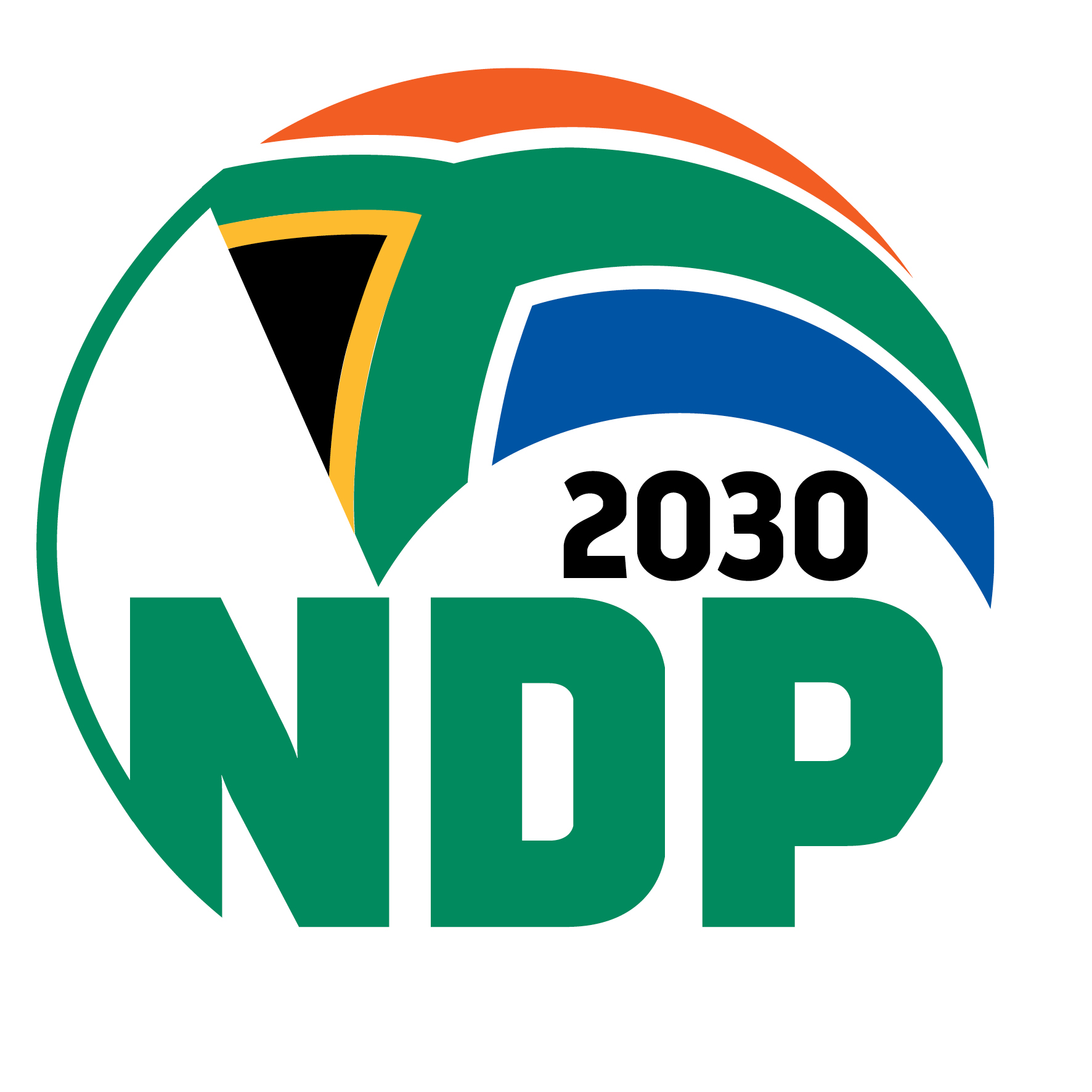 1
TABLE OF CONTENTS
Mandate, Vision, Mission, Values and Services
Compensation Fund Strategic Plan 2020/21- 2024/25
Compensation Fund Annual Performance Plan 2020 – 2021
2
1. Mandate, Vision, Mission, Values and Services
3
MANDATE
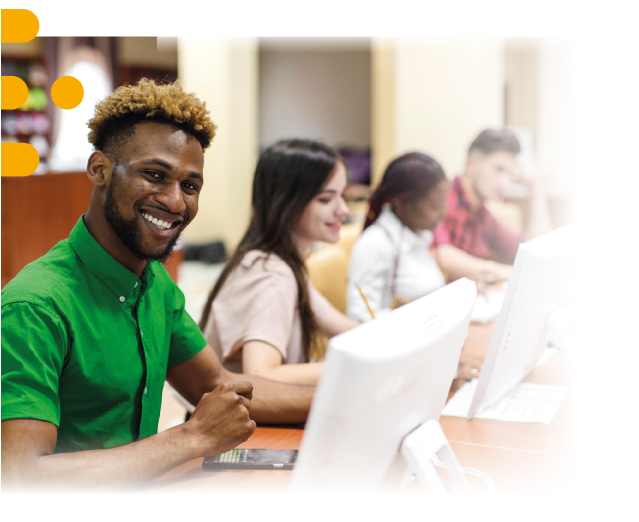 The Compensation Fund is established in terms of section 15   of the Compensation for Occupational Injuries and Diseases Act as amended. 

The main objective of the Act is to provide compensation for disablement caused by occupational injuries or diseases sustained or contracted by employees or for death resulting from such injuries or diseases and provide for matters  connected therewith.
4
VISION
To be a world class provider of sustainable compensation for occupational injuries and diseases, rehabilitation and reintegration services
5
MISSION
The Mission of the Compensation Fund is to:

Provide efficient, quality, client centric and accessible COID service
Sustain financial viability
Ensure an organisation which takes care of the needs of its staff for effective service delivery
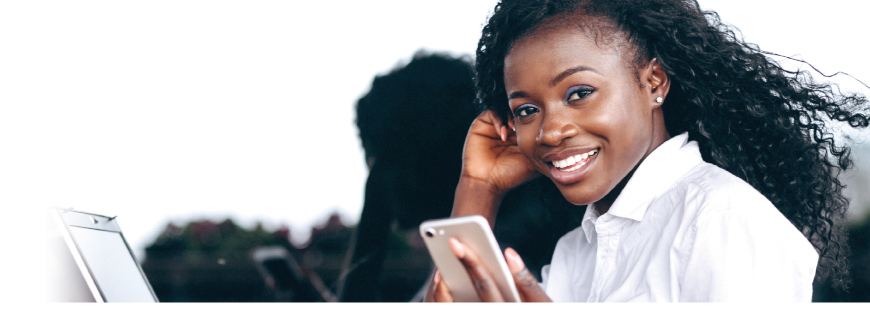 2020/05/14
6
VALUES
We shall adhere to the following values: 
Respect: We will treat our customers and colleagues with respect. 
Excellence: We execute our duties with dedication and fortitude.
Sinobuntu: Treat each other and clients with dignity and, care.  
Pride: We model highest standard of personal and professional behaviour.
Integrity: Communicate openly and honestly with relationship based on trust.
Client-centric by Providing excellent & world class service to all.
2020/05/14
7
FUNCTIONAL STRUCTURE
GOVERNANCE
Rehabilitation
COIDA Services
Medical Benefits
COMPLIANCE
CORPORATE SUPPORT
2020/05/14
8
FOOTPRINT
126 LABOUR CENTRES
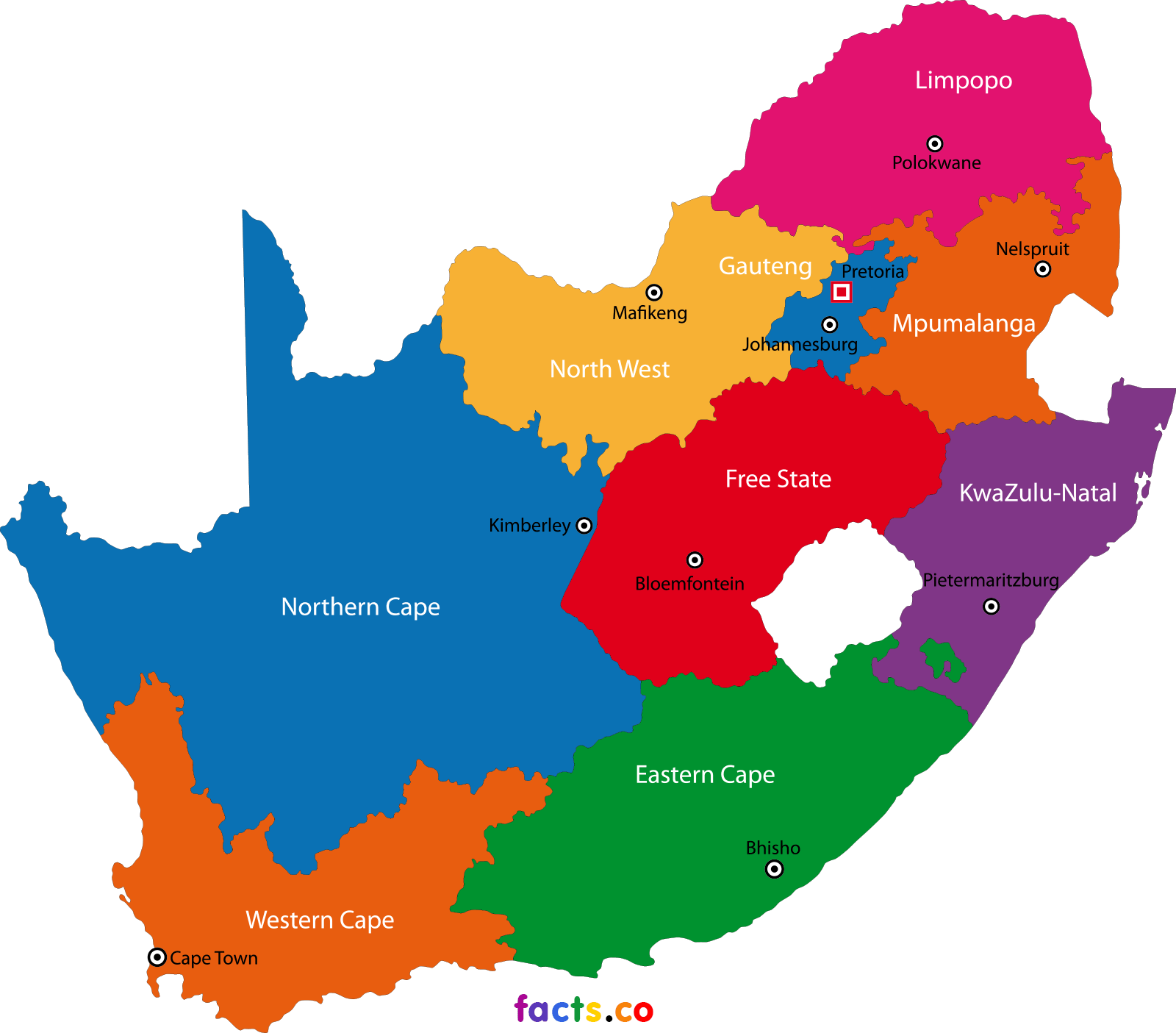 33 LABOUR CENTRES WITH COID FUNCTIONS
9
CHANGES TO THE LEGISLATIVE FRAMEWORK
Amendments to the Compensation for Occupational Injuries and Diseases Act (COIDA Amendment Bill) going through the approval processes:

Changes to the COIDA Include: 
In order to eliminate discrimination, the Bill removes the express exclusion of domestic workers as employees. This is in conformity with international labour standards.
Negligence (contribution by the employee in occurrence of an accident) on the part of the employee will no longer be considered in accepting liability and assessment of disability whether there is serious disablement or not.
10
CHANGES TO THE LEGISLATIVE FRAMEWORK
Changes to the COIDA Include (cont…): 
Strengthening Governance 
Compensation benefits in the form of pension will continue to apply to the surviving dependents.   
Introduction of penalties for non compliance by employers in reporting incidents
Broadening the scope of the medical advisory panel to include occupational injuries.
Introduction of Rehabilitation and Return to work
11
2. COMPENSATION FUND STRATEGIC PLAN 2020/21 – 2024/25
12
CURRENT CHALLENGES AND PROPOSED SOLUTIONS
13
CF STRATEGIC PRIORITIES IN THE NEXT MTSF
14
ALIGNMENT OF THE CF PRIORITIES TO THE MEDIUM TERM STRATEGIC FRAMEWORK (MTSF)
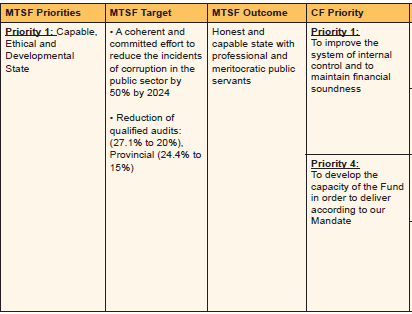 15
ALIGNMENT OF THE CF PRIORITIES TO THE MEDIUM TERM STRATEGIC FRAMEWORK (MTSF)
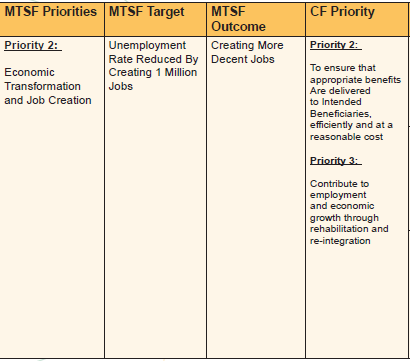 16
ALIGNMENT OF THE CF PRIORITIES TO THE MEDIUM TERM STRATEGIC FRAMEWORK (MTSF)
17
CF 5 YEAR STRATEGIC PLAN 2020/21-2024/25
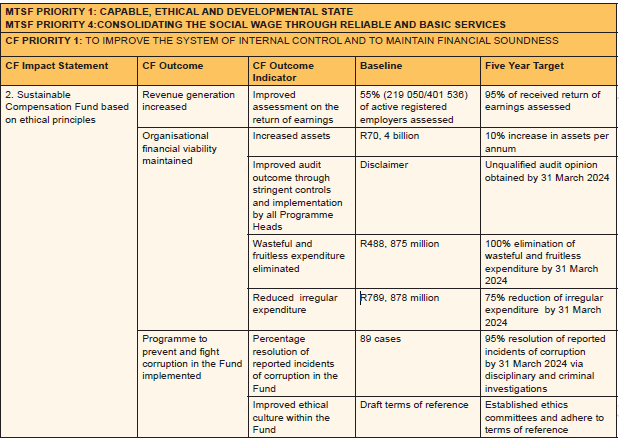 18
CF 5 YEAR STRATEGIC PLAN 2020/21-2024/25
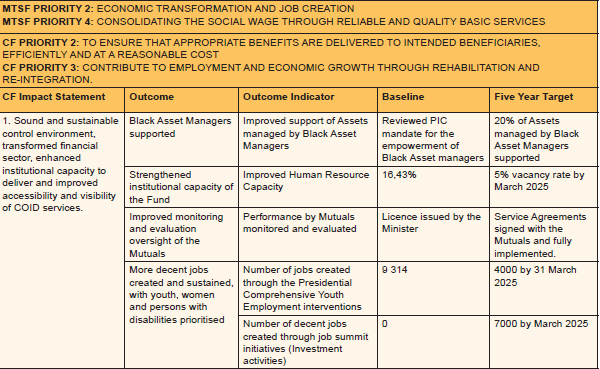 19
CF 5 YEAR STRATEGIC PLAN 2020/21-2024/25
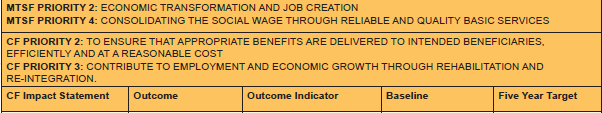 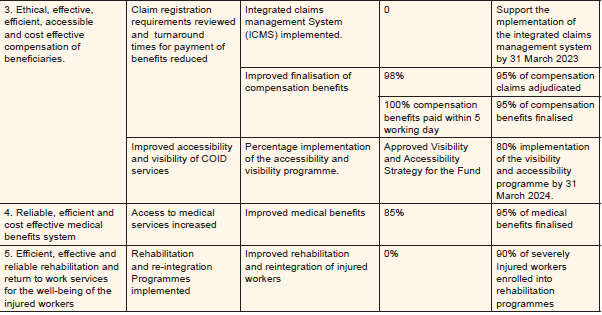 20
3. COMPENSATION FUND ANNUAL PERFORMANCE PLAN 2020/21
21
PROGRAMMES OF THE COMPENSATION FUND
PROGRAMME  1: ADMINISTRATION
PROGRAMME 2: COID SERVICES
PROGRAMME 3: MEDICAL BENEFITS
PROGRAMME 4: ORTHOTICS AND REHABILITATION SERVICES
22
PERFORMANCE INDICATORS PER STRATEGIC OBJECTIVE AND PER PROGRAMME
PROGRAMME 1:  Administration

1.1 Percentage of assets under Management allocated to Black Asset Managers.
1.2 Number of decent job created through investment activities
1.3 Number of jobs created through the Presidential Comprehensive Youth Employment    	interventions
1.4 Percentage increase in total assets per annum.
1.5 Percentage reduction in matters affecting the audit opinion
1.6 Percentage of wasteful and fruitless expenditure eliminated
1.7 Percentage of irregular expenditure reduced
1.8 Percentage implementation of programmes in the Visibility and accessibility       	strategy.
23
PERFORMANCE INDICATORS PER STRATEGIC OBJECTIVE AND PER PROGRAMME
PROGRAMME 1:  Administration (Cont….)

1.9 Percentage of reported cases investigated
1.10 Implement ethics management Programme
1.11 Percentage reduction in vacancy rate
1.12 Number of quarterly and annual reports on monitored performance of Mutuals reporting to the Fund

PROGRAMME 2: COID Services

2.1 Percentage of received return of earnings assessed annually.
2.2 Percentage of claims adjudicated within 20 working days of receipt.
2.3  Percentage of approved benefits paid within 5 working days.
24
PERFORMANCE INDICATORS PER STRATEGIC OBJECTIVE AND PER PROGRAMME (Cont…)
PROGRAMME 3:  Medical Benefits

3.1 Percentage of requests for pre-authorisation of Specialised Medical Interventions      finalised within 10 working days of receipt.
3.2 Percentage of High Value and Complex Medical Cases enrolled into Case Management Programme within 7 working days.
3.3   Percentage of accepted medical invoices finalised within 30 working days of receipt.

PROGRAMME 4: Orthotic and Rehabilitation Services

4.1  Percentage of compliant requests for assistive devices finalised  within 15 working days.
4.3 Number of students enrolled at Post-School Education and Training (PSET) institutions in priority qualifications funded. 
4.4  Number of Persons with Disabilities enrolled in Vocational Rehabilitation Programme through Post-School Education and Training institutions funded.
25
PROGRAMME 1: ADMINISTRATION
Outcomes, Outputs, Performance Indicators and Targets
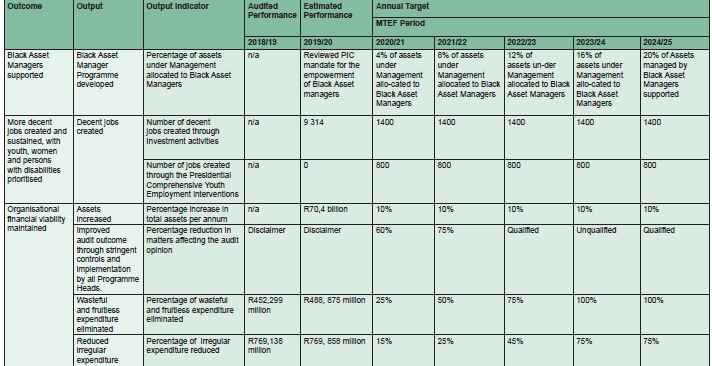 26
PROGRAMME 1: ADMINISTRATION
Outcomes, Outputs, Performance Indicators and Targets
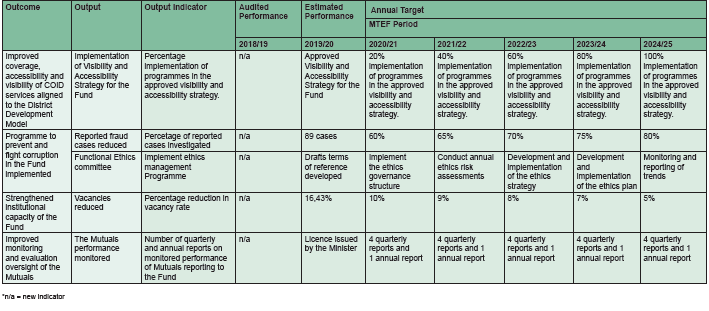 27
PROGRAMME 1: ADMINISTRATION
Outcomes, Outputs, Performance Indicators and Targets
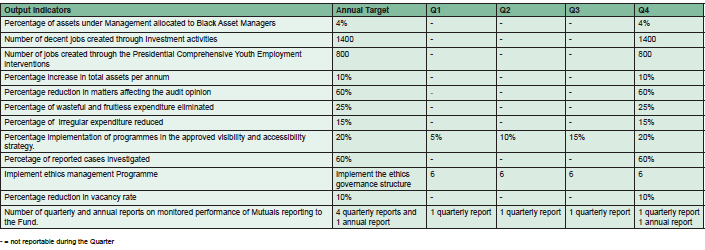 28
PROGRAMME 2: COID SERVICES
Outcomes, Outputs, Performance Indicators and Targets
29
PROGRAMME 2: COID SERVICES
30
PROGRAMME 3: MEDICAL BENEFITS
Outcomes, Outputs, Performance Indicators and Targets
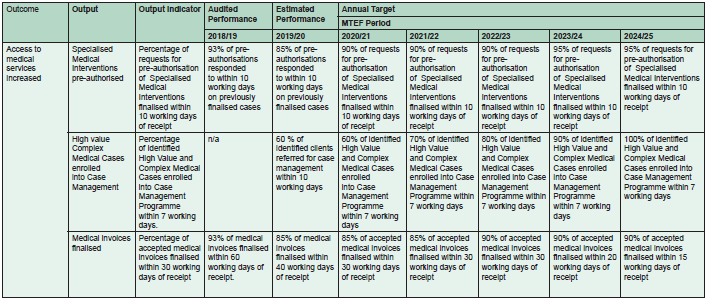 31
PROGRAMME 3: MEDICAL BENEFITS
Output Indicators: Annual and Quarterly Targets
32
PROGRAMME 4: ORTHOTIC AND REHABILITATION SERVICES
Output Indicators: Annual and Quarterly Targets
33
PROGRAMME 4: ORTHOTIC AND REHABILITATION SERVICES
Output Indicators: Annual and Quarterly Targets
34
BUDGET
Budget per item
Revenue: R14 145 817
Benefits: R4 149 889 
Administration Expenses: R2 960 940

Budget per programme
Programme 1 – Administration: R2 685 184 
Programme 2 – COID Services: R1 121 692 
Programme 3 – Medical Benefits: R3 083 820 
Programme 4 - Orthotic and Medical Rehabilitation: R220 133
35
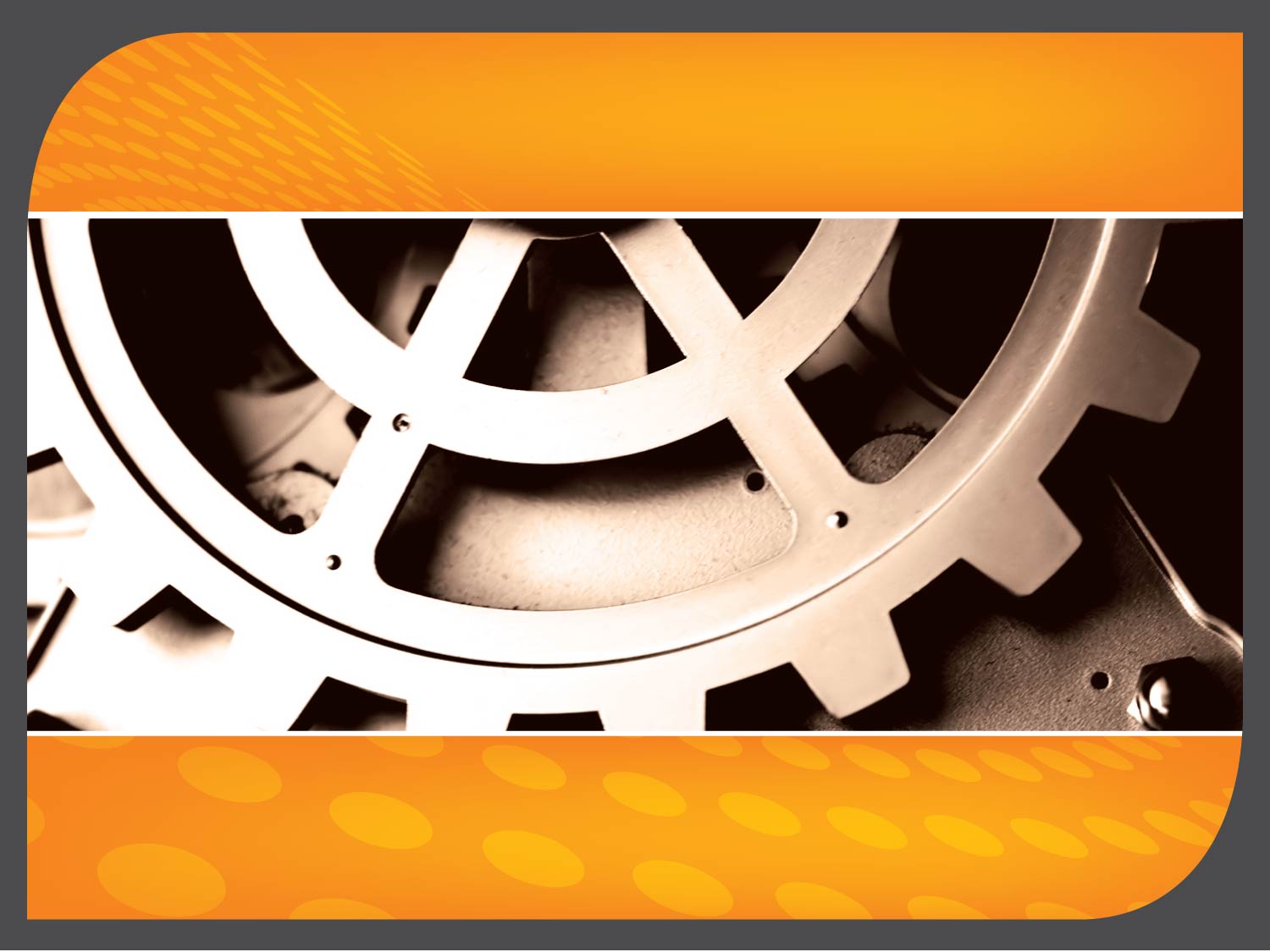 Thank You…
36